Radioactivity and particles
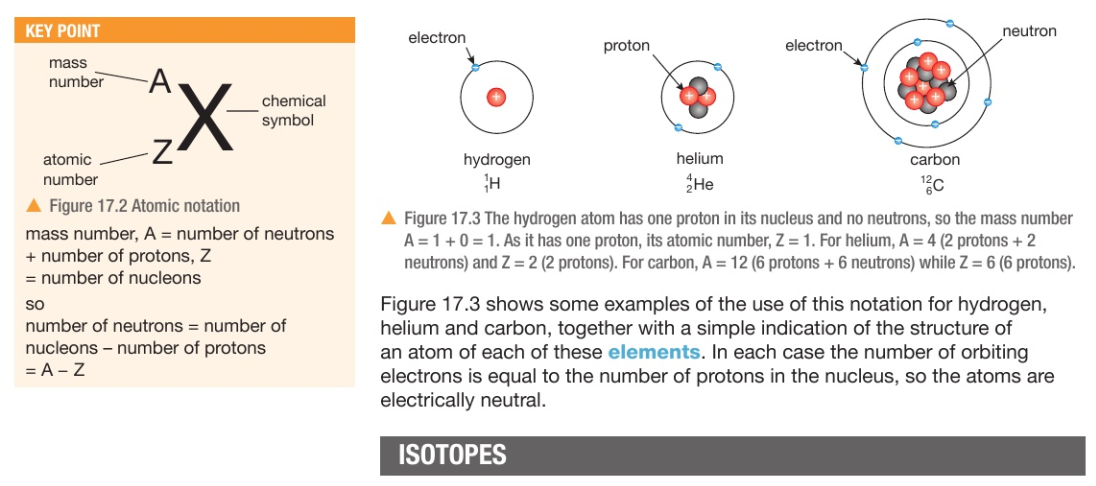 Radioactivity and particles
Isotopes: atoms of the same element with a different number of neutrons
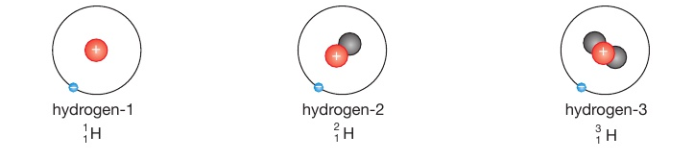 Radioactivity and particles
Isotopes: atoms of the same element with a different number of neutrons
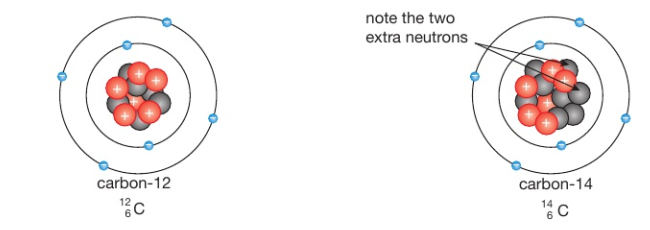 Radioactivity and particles
Radioactivity and particles
Radioactivity and particles
Ionizing radiation: causes a gain or loss of electric charge in materials
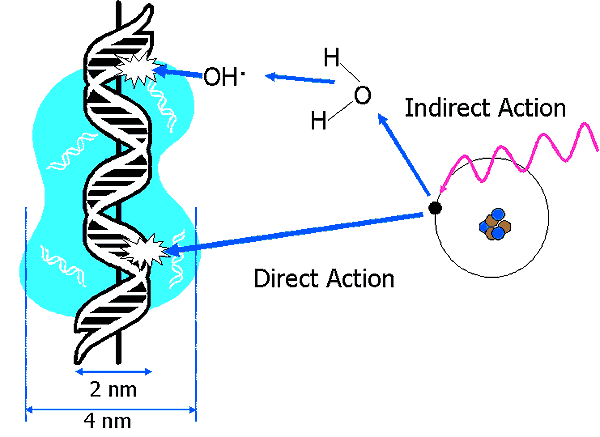 Radioactivity and particles
Types of ionizing radiation
Radioactivity is a random process..

Some atoms emit αlpha particles when decaying, 
Some atoms emit βeta particles when decaying 
Some atoms emit γ (gamma) energy when decaying
Radioactivity and particles
α decay
Example of elements undergoing α decay:





The atom loses 4 mass numbers and 2 atomic numberSo, α decay during  A-4   , Z-2  
Usually, very heavy atoms give alpha particles to become lighter
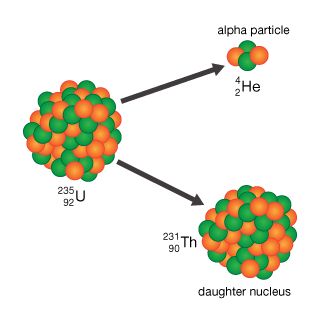 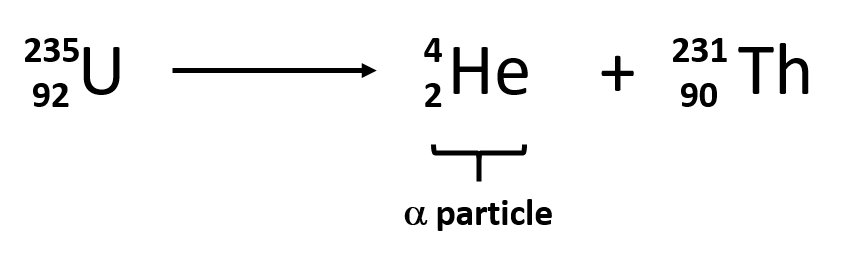 Radioactivity and particles
α decay
Because they are highly ionizing, αlpha particles have a limited range of a few 2-8 cm in air.

So, alpha particles easily collide and interact with atoms and are stopped more easily. 
Alpha particles are helium ions (positively charged +2)
Alpha particles can be stopped by a sheet of paper 

alpha decay : A-4 , Z-2
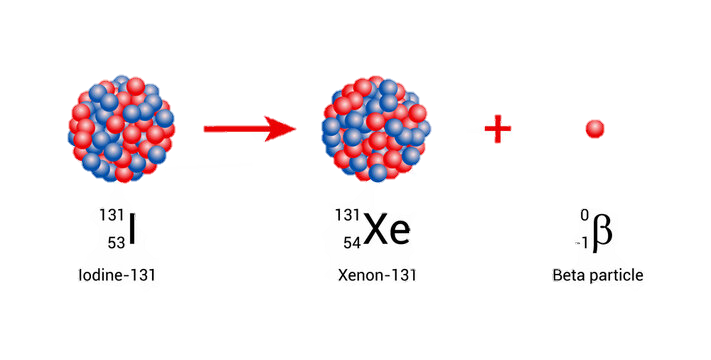 Radioactivity and particles
β decay
Is the emission of an electron from the decay in the nucleus.

The β particle (an electron) 
Electrons are much lighter and smaller than α particles
Electrons have a charge of -1 , so they have a longer range

Most βeta particles can be stopped by aluminum foilBeta decay converts a neutron to a proton
Z + 1
Electrons are 2000 times lighter than protons
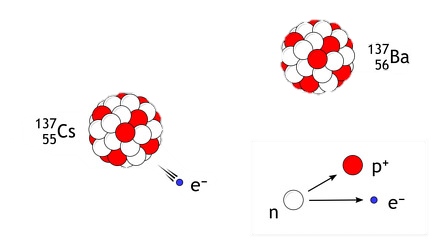 [Speaker Notes: 1/2000th the mass of a proton or neutron]
Radioactivity and particles
γ decay
γ decay involves the emission of γ-rays (energy not a particle) in the form of very high energy photons.

γ-rays are uncharged 
γ-rays are not particles, so they seldom interact with atoms
So, γ-rays have a very long range
Radioactivity and particles
γ decay
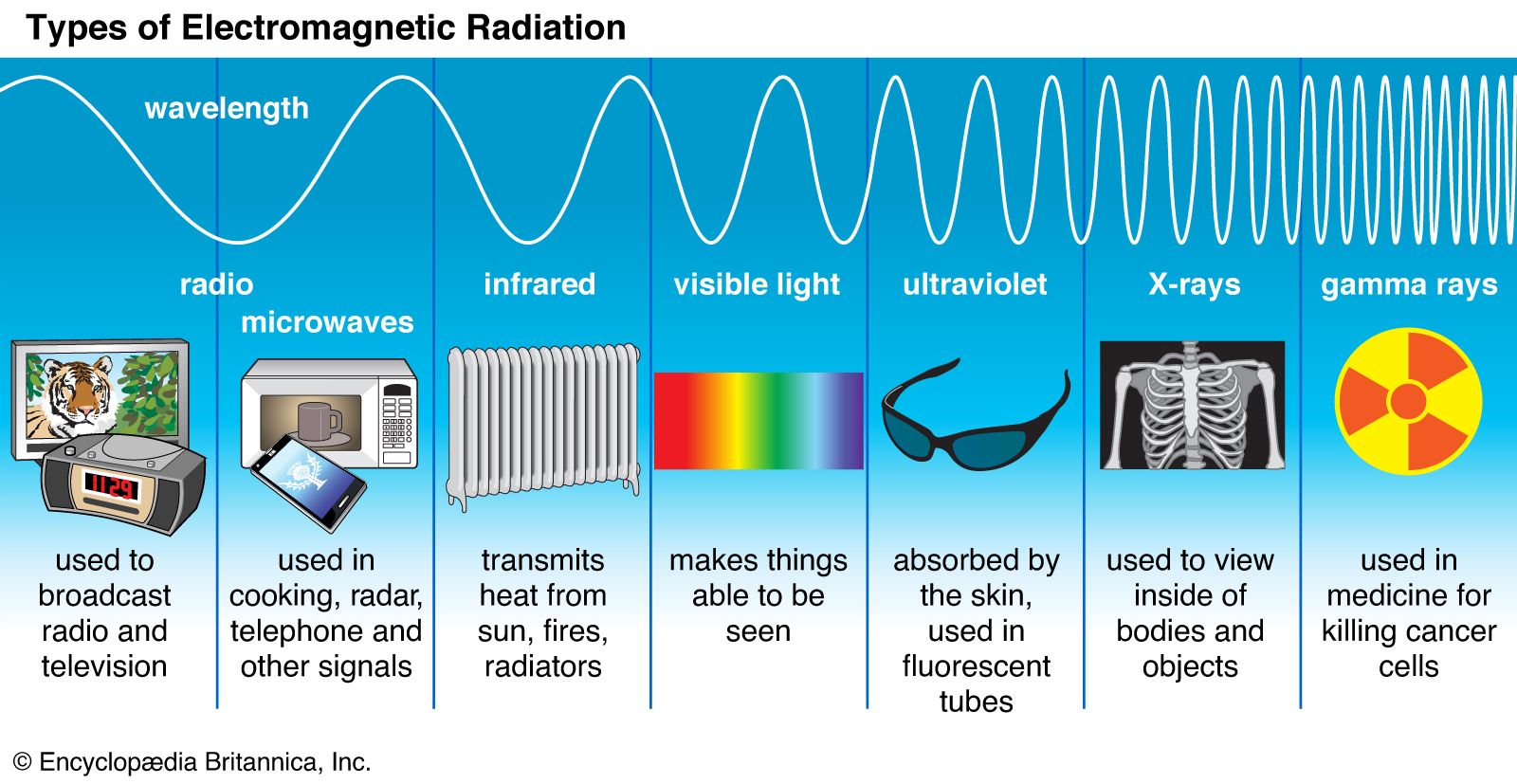 γ decay involves the emission of γ-rays (energy not a particle) in the form of very high energy photons.

γ-rays are uncharged 
γ-rays are not particles, so they seldom interact with atoms
So, γ-rays have a very long range
Radioactivity and particles
Radioactivity and particles
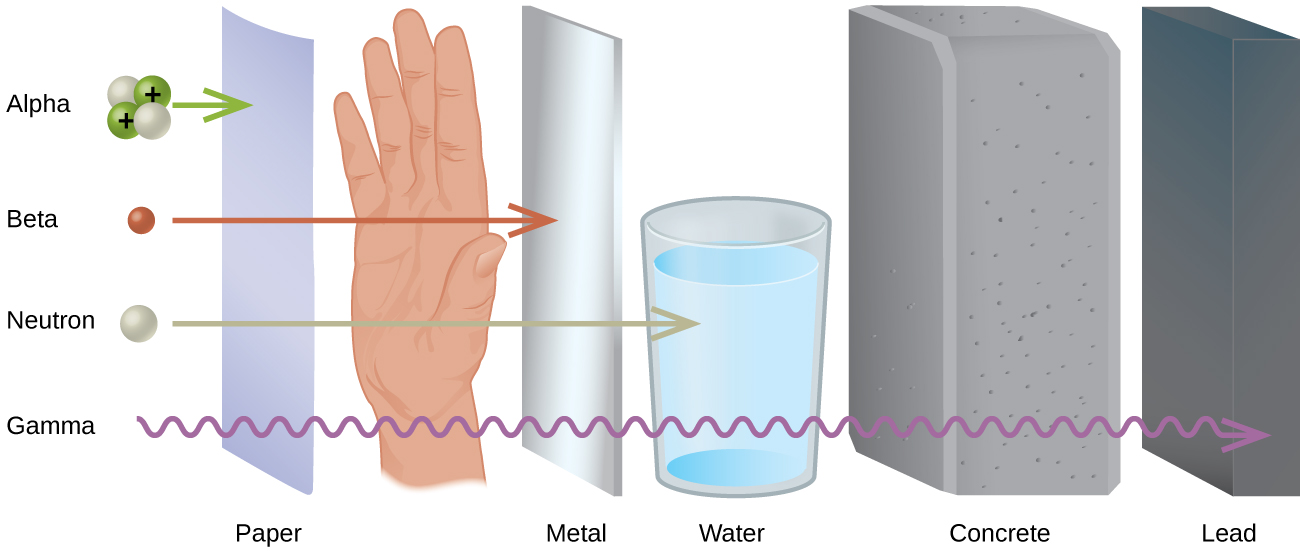 Radioactivity and particles
Because they are highly ionizing, αlpha particles have a limited range of a few 2-8 cm in air.

So, alpha particles easily collide and interact with atoms and are stopped more easily. 
Alpha particles are helium ions (positively charged +2)
Alpha particles can be stopped by a sheet of paper
Radioactivity and particles
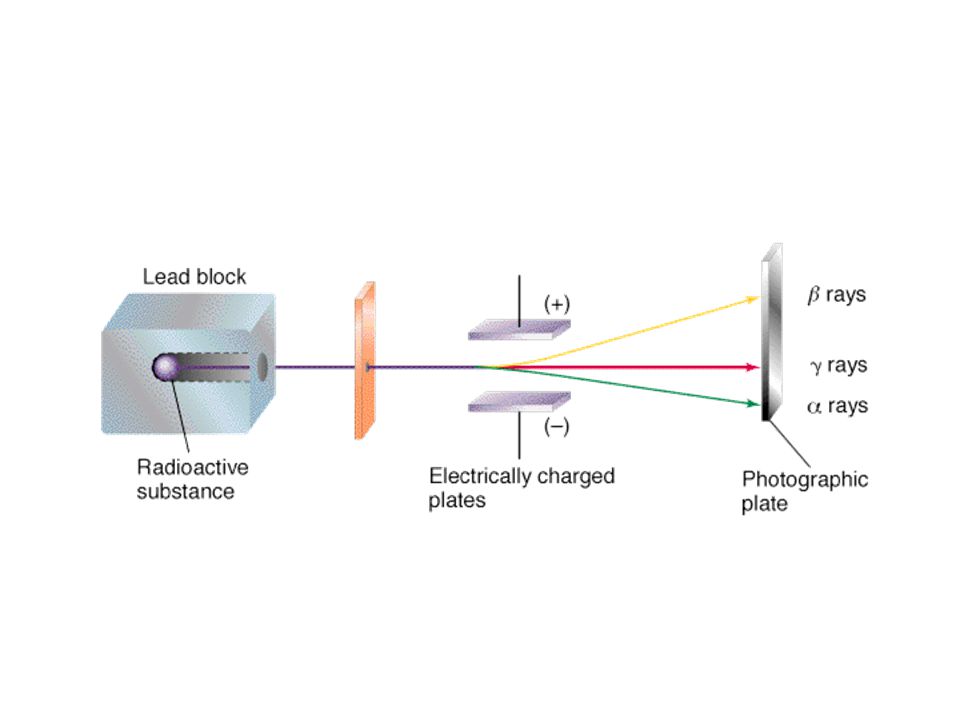 Radioactivity and particles
Radioactivity and particles
Radiation and Half-life
Radioactive elements tend to decay over time, the decay is a random process independent of chemical compounds or temperature.
Some elements decay more quickly than others, other elements take longer to decay
example
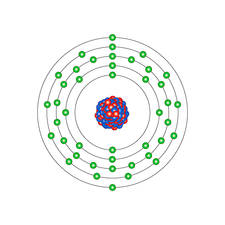 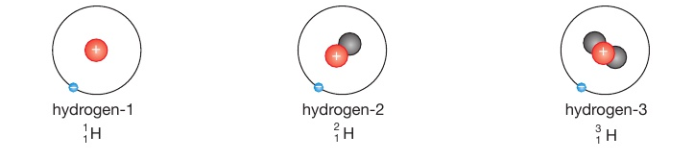 Half-life: 12.3 years
Half-life: 6 hours
Radiation and Half-life
Half-life is the amount of time it takes for half of a sample of a radioactive substance to decay.
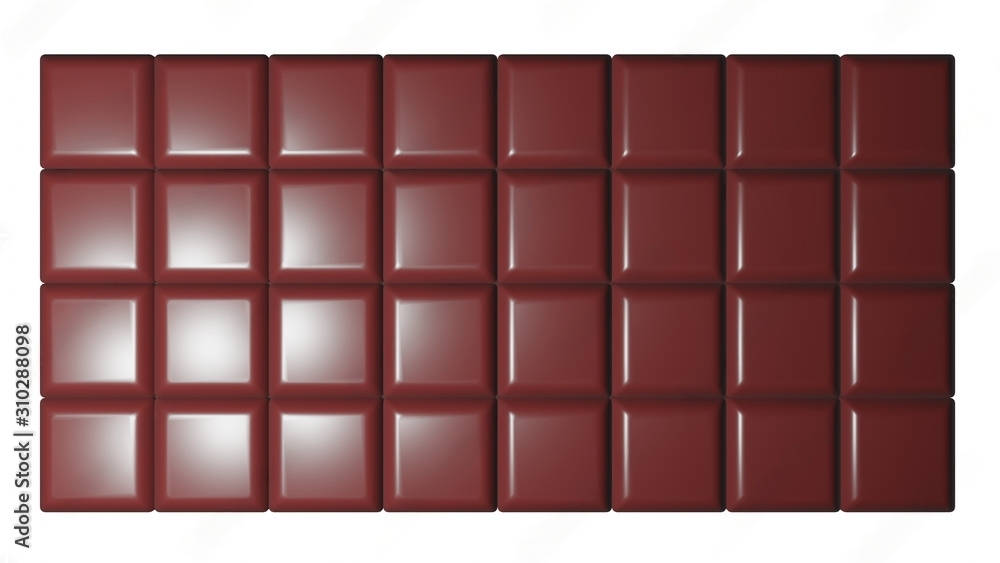 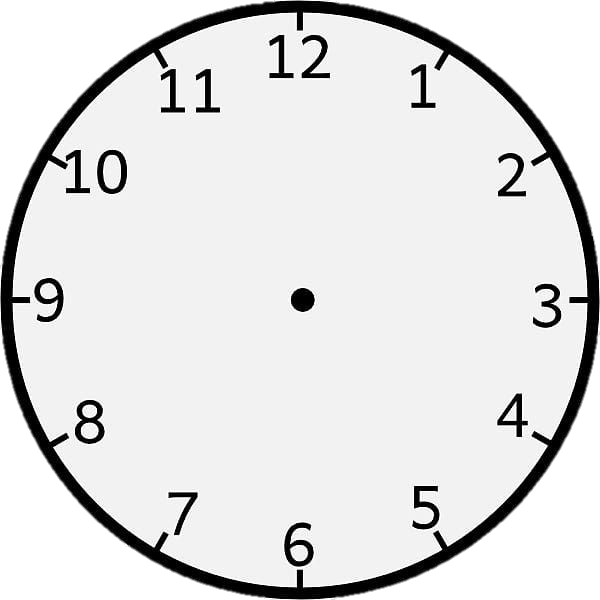 Chocolate bar example half life: 3 hours
Radiation and Half-life
Half-life is the amount of time it takes for half of a sample of a radioactive substance to decay.
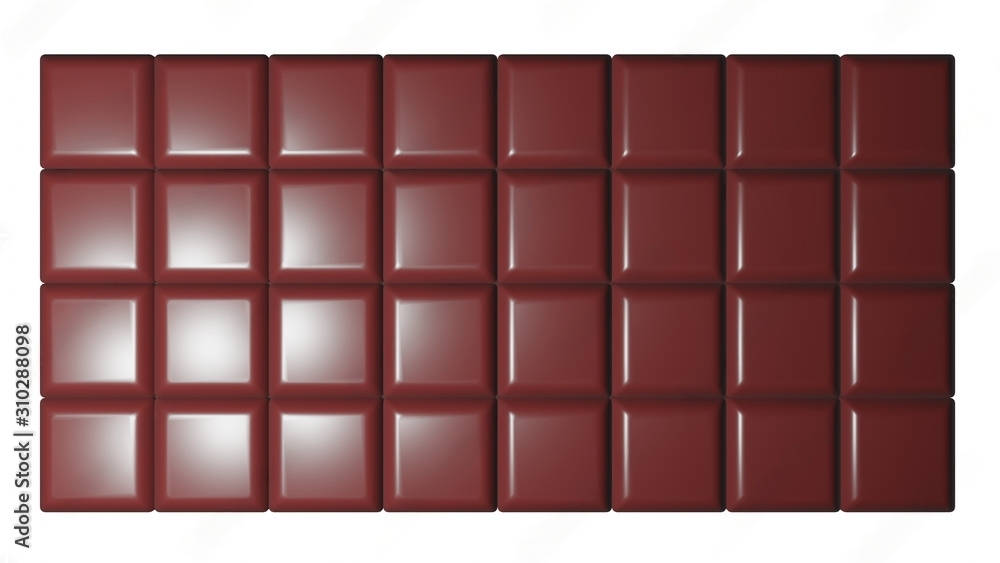 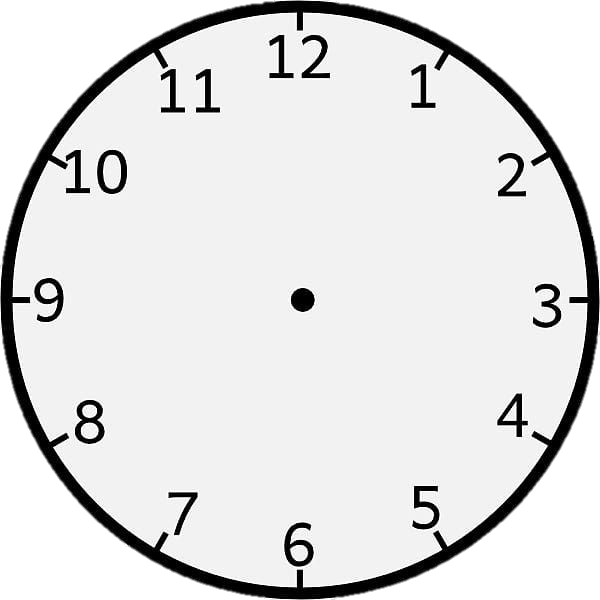 Chocolate bar example half life: 3 hours
Radiation and Half-life
Half-life is the amount of time it takes for half of a sample of a radioactive substance to decay.
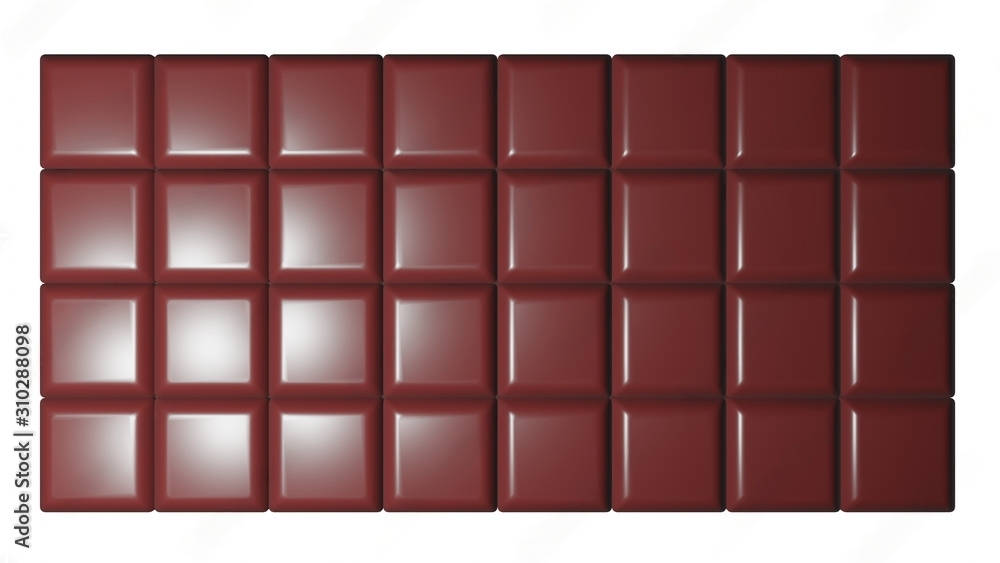 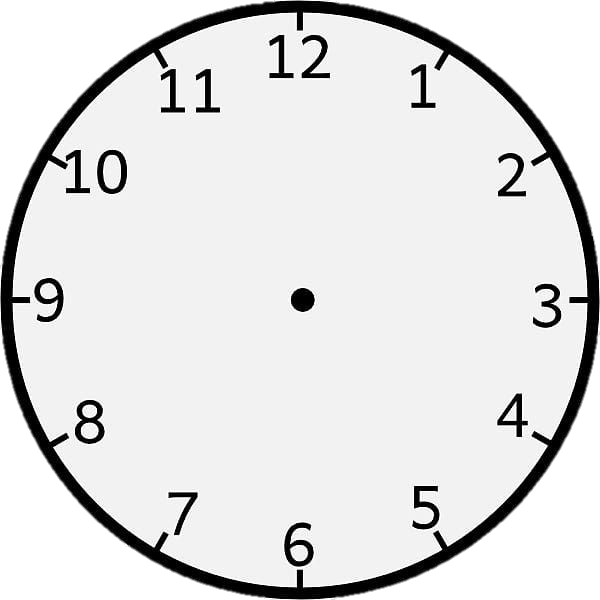 Chocolate bar example half life: 3 hours
Radiation and Half-life
Half-life is the amount of time it takes for half of a sample of a radioactive substance to decay.
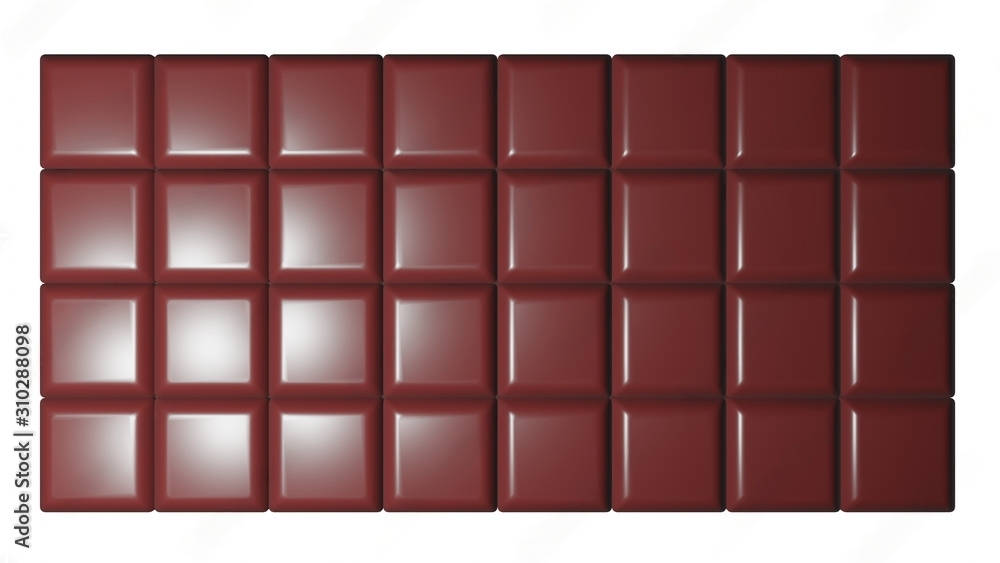 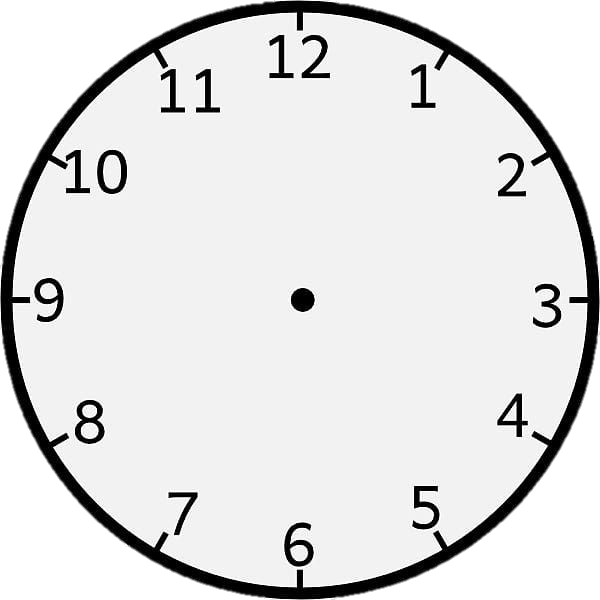 Chocolate bar example half life: 3 hours
Radiation and Half-life
Half-life is the amount of time it takes for half of a sample of a radioactive substance to decay.
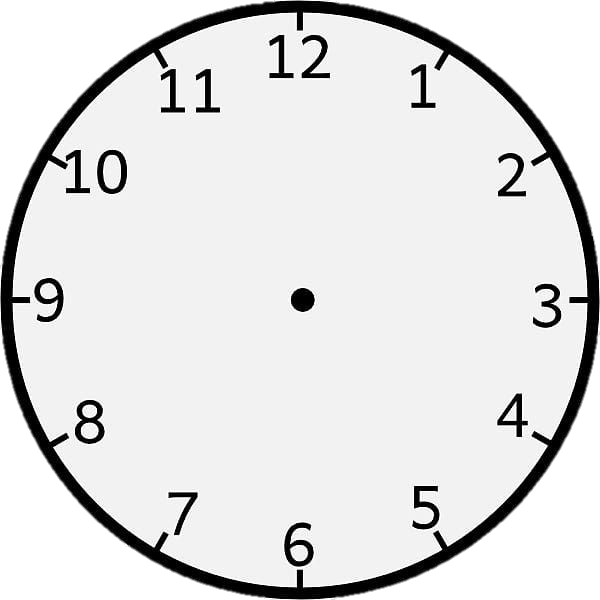 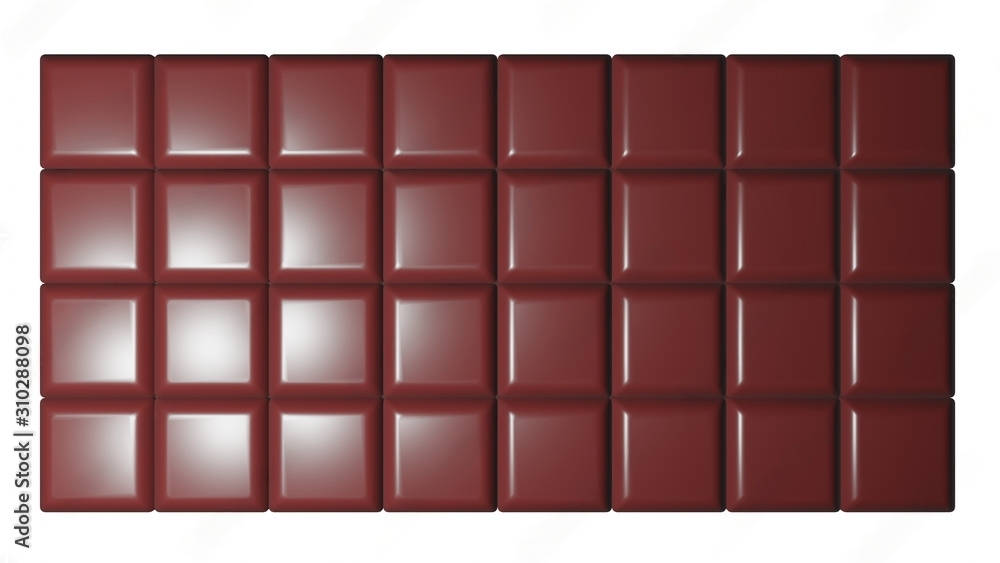 Chocolate bar example half life: 3 hours
Applications of radioactivity
Radioactive elements tend to decay over time, the decay is a random process independent of chemical compounds or temperature, but depends on the isotope (element) itself
Some elements decay more quickly than others, other elements take longer to decay
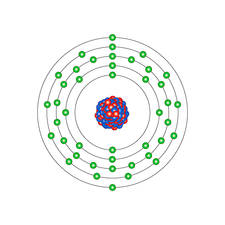 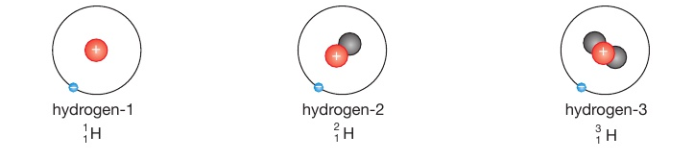 Technicium-99
Half-life: 12.3 years
Half-life: 6 hours
Applications of radioactivity
Practical applications of radioactivity
Radioactive tracers in medical diagnosis (radiology)
Treatment of cancer (radiotherapy)
Sterilization using γ-rays 
γ-ray imaging (radiography)
Measuring the flow of liquids and gases
Applications of radioactivity
Practical applications of radioactivity
Radioactive tracers in medical diagnosis (radiology)
Applications of radioactivity
Practical applications of radioactivity
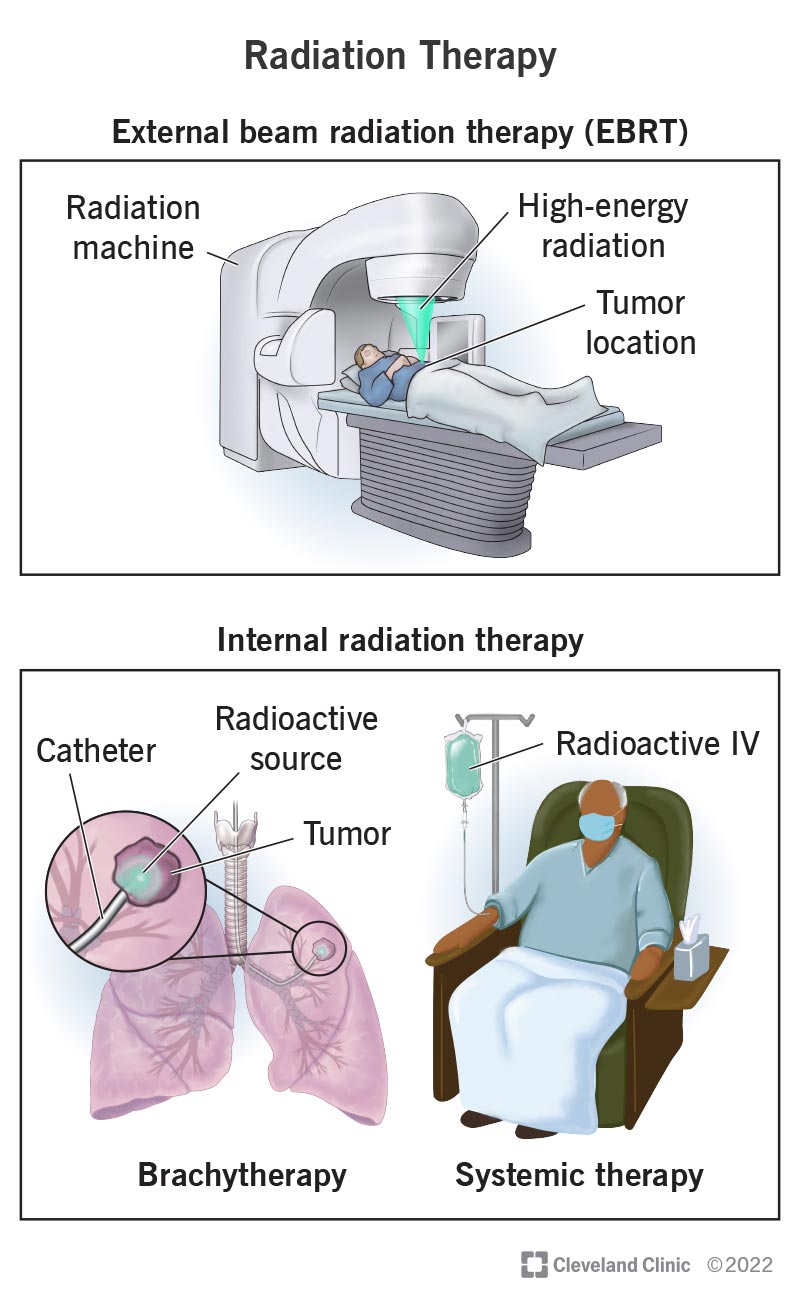 Treatment of cancer (radiotherapy): This can be done externally by irradiating using gamma rays, or internally by inserting the radioisotope in the body
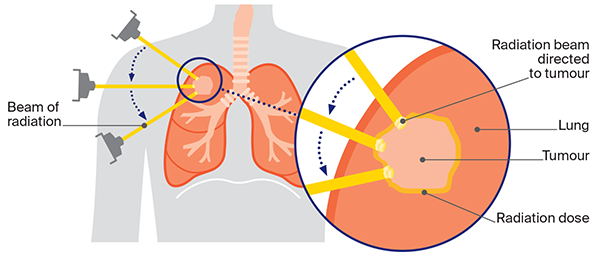 Applications of radioactivity
Practical applications of radioactivity
Remove or kill bacteria or other living microorganisms.
Sterilization using y-rays :
https://www.youtube.com/watch?v=pe6AKh_tLys
Applications of radioactivity
Practical applications of radioactivity
Sterilization using y-rays :
https://www.youtube.com/watch?v=pe6AKh_tLys
Applications of radioactivity
Practical applications of radioactivity
γ-ray imaging (radiography): allows us to see inside the human body, or test materials if they are broken.
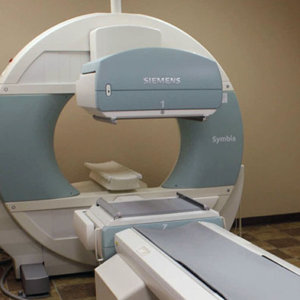 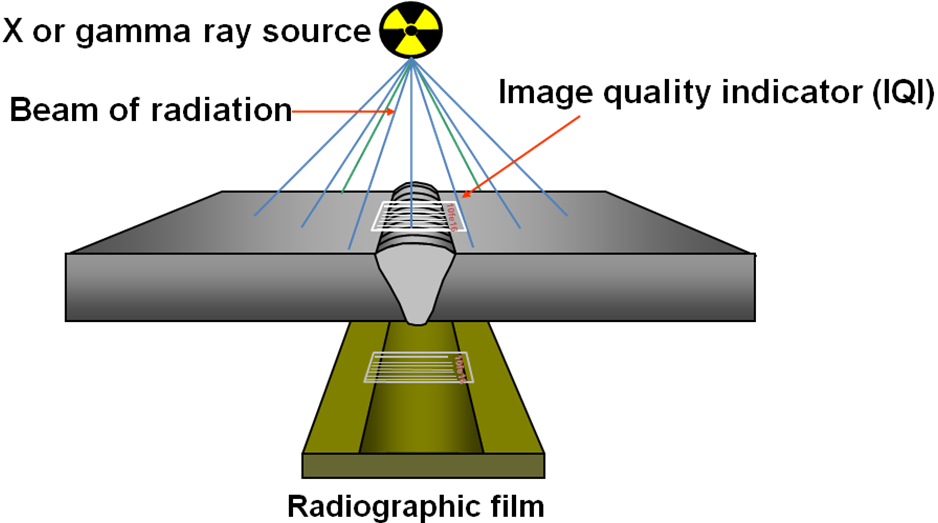 Applications of radioactivity
Practical applications of radioactivity
Measuring flow of liquids and gases: by inserting some gamma emitter, we can find the location of the leak in pipes
Applications of radioactivity
Practical applications of radioactivity
Measuring flow of liquids and gases: by inserting some gamma emitter, we can find the location of the leak in pipes
Applications of radioactivity
Practical applications of radioactivity
Radioactive dating: Knowing the half life, and amount of radiation, we can estimate the age of organic matter for example
Applications of radioactivity
Practical applications of radioactivity
Radioactive dating: Knowing the half life, and amount of radiation, we can estimate the age of organic matter for example
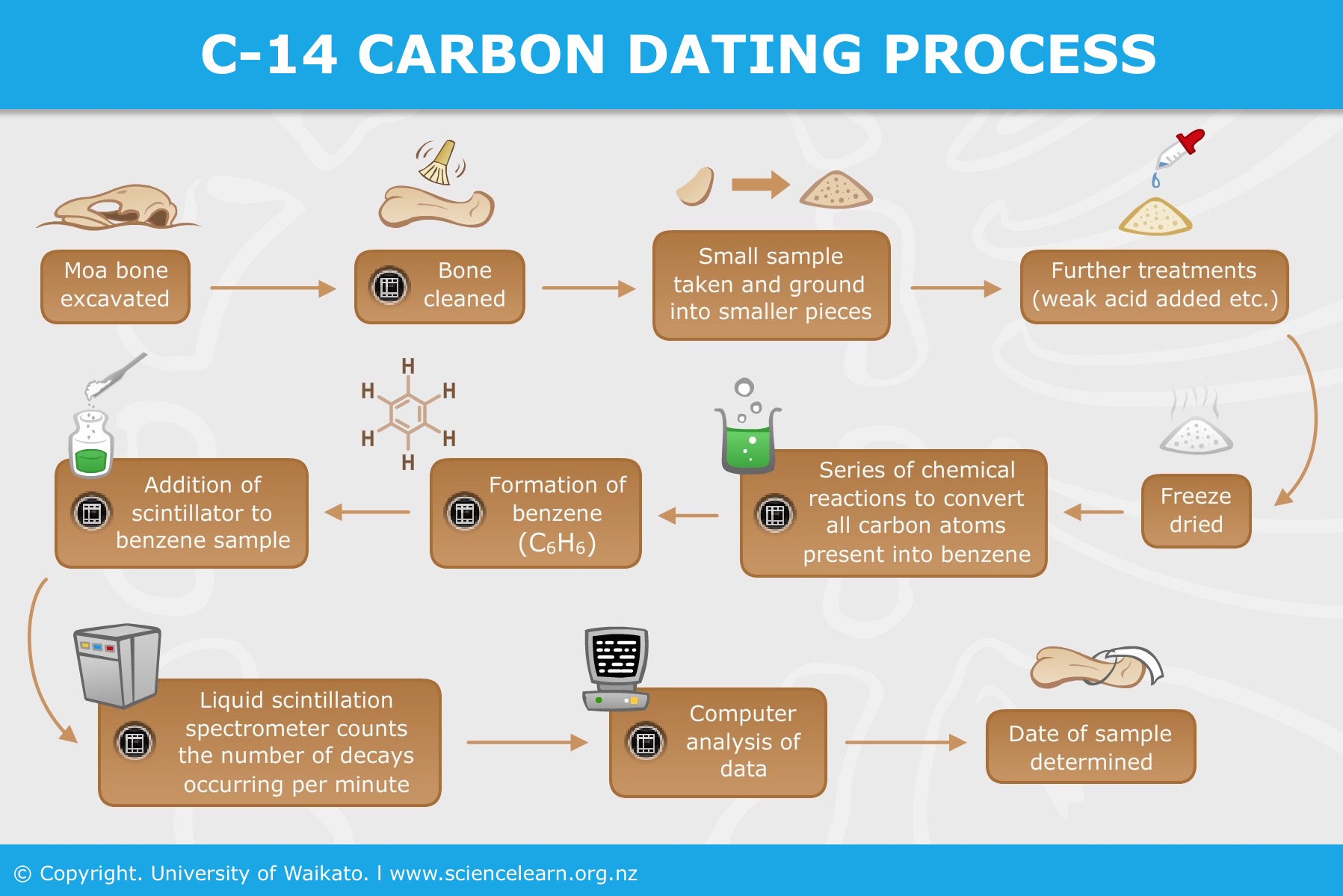 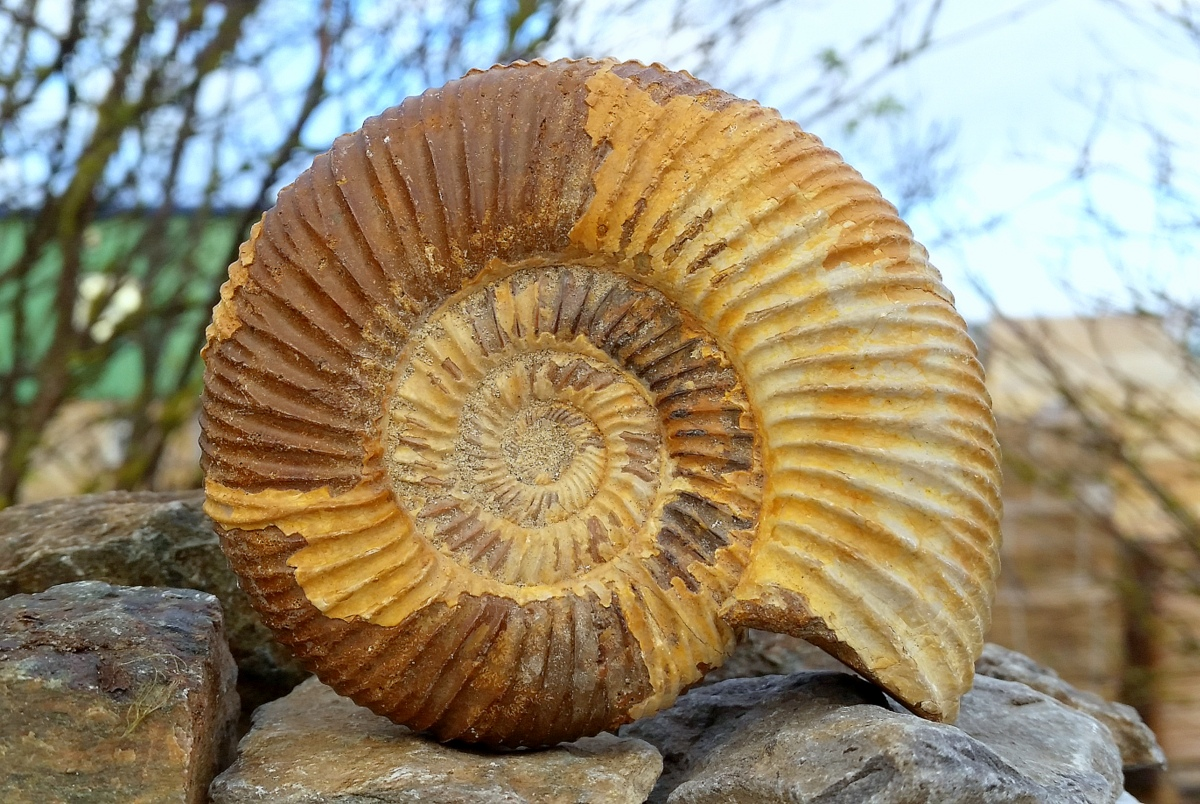 Applications of radioactivity
Practical applications of radioactivity
Radioactive dating: Knowing the half life, and amount of radiation, we can estimate the age of organic matter, for example fossils
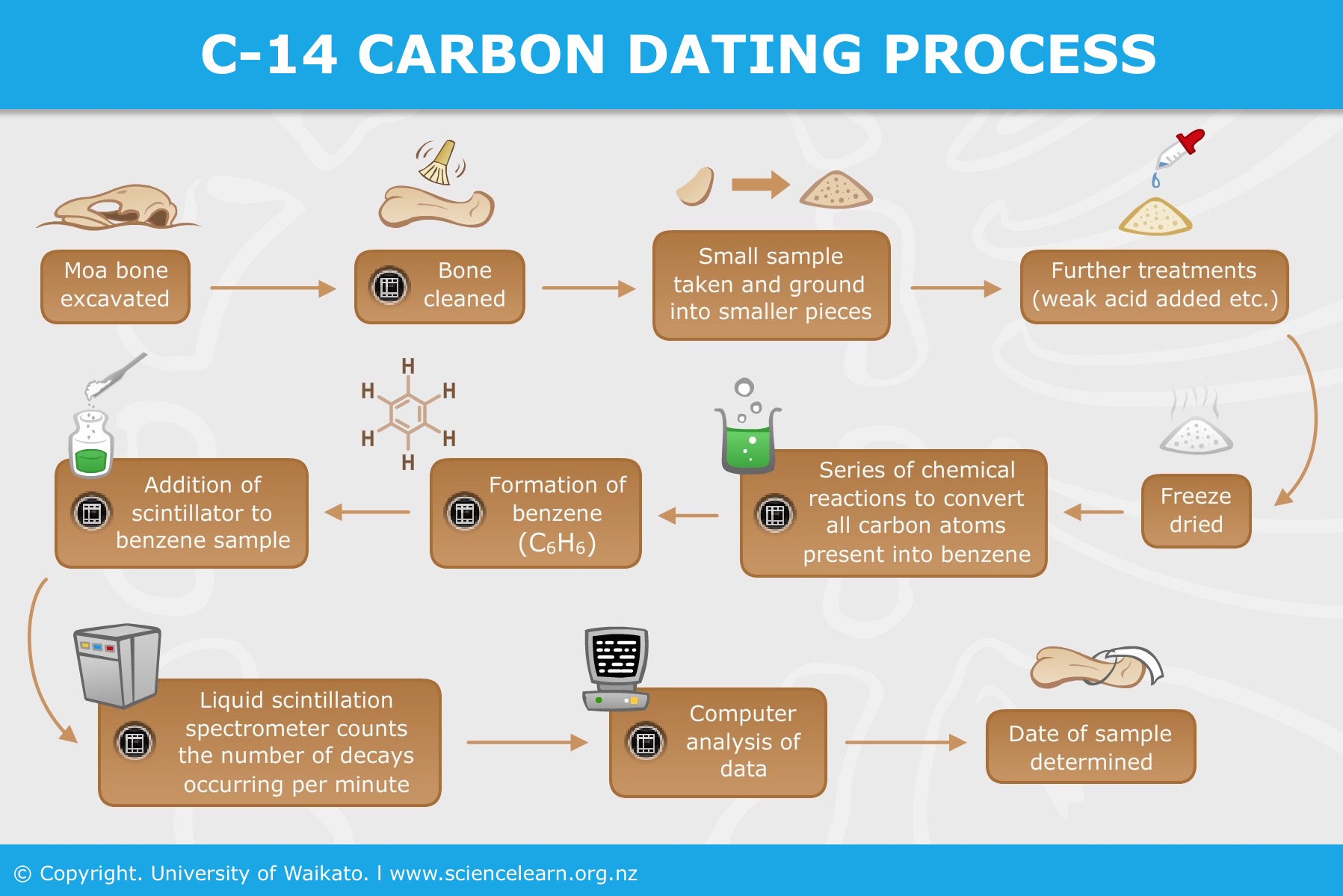 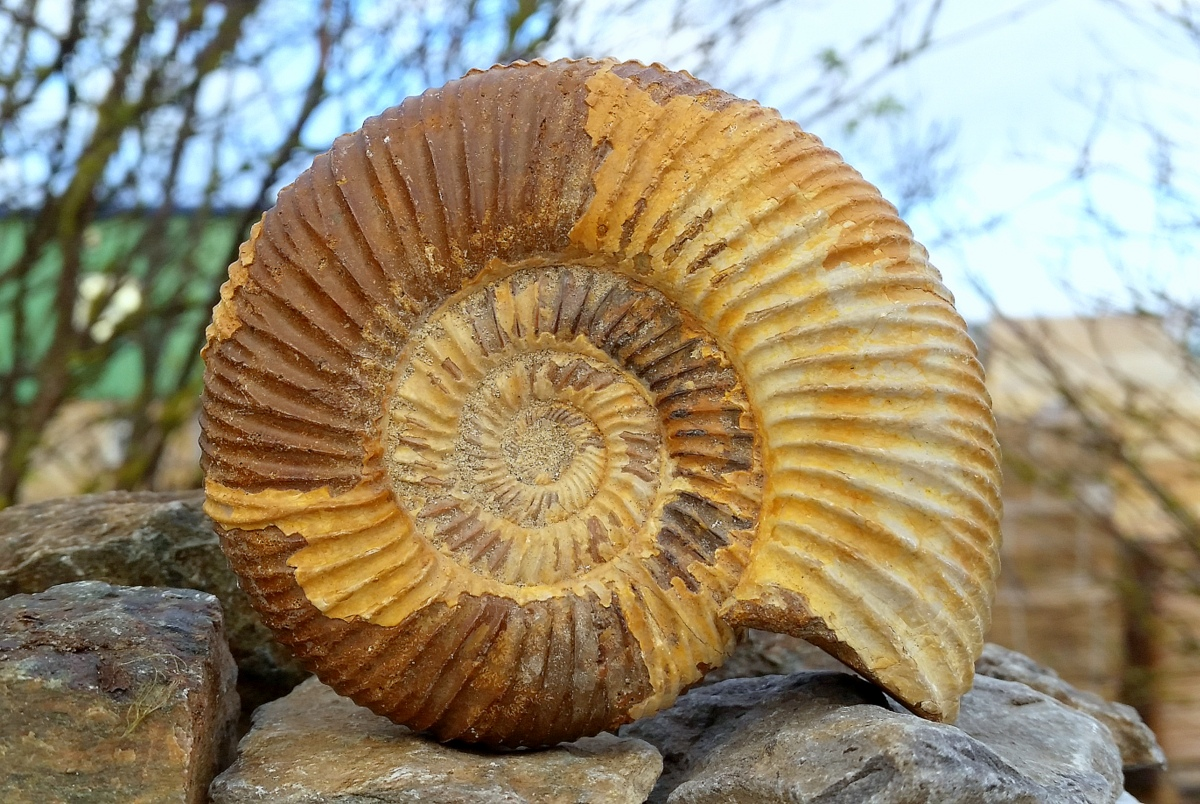 Applications of radioactivity
Practical applications of radioactivity